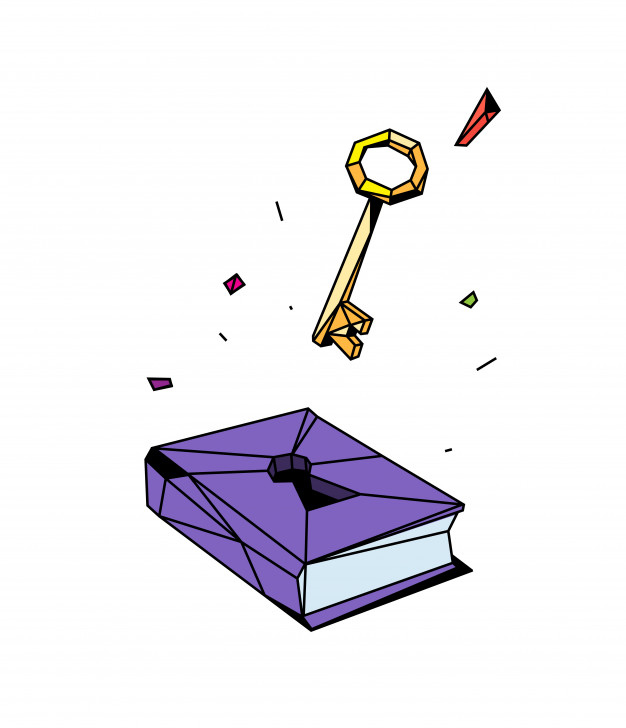 Литературный клуб“Ключ”
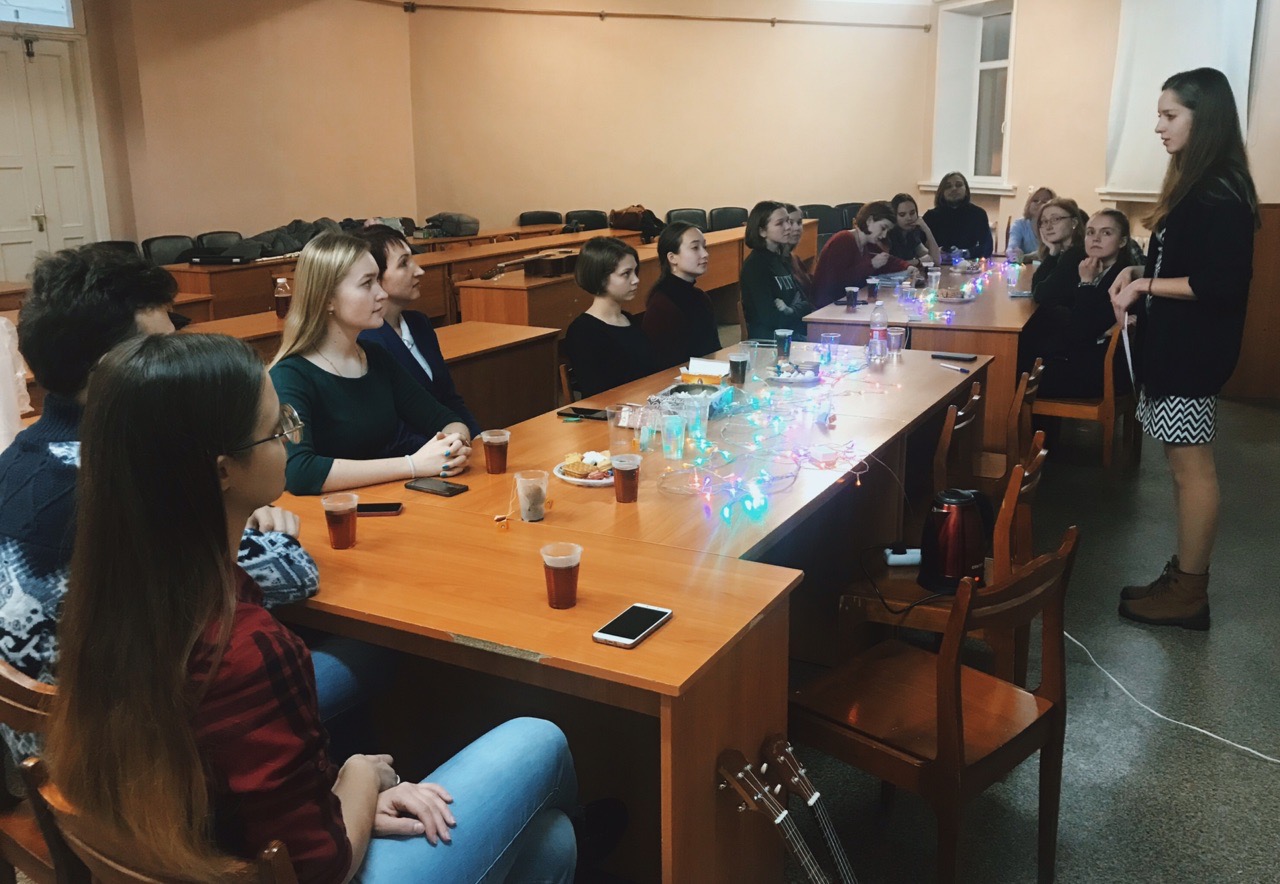 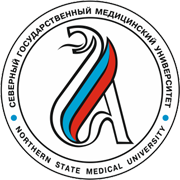 Руководство объединения
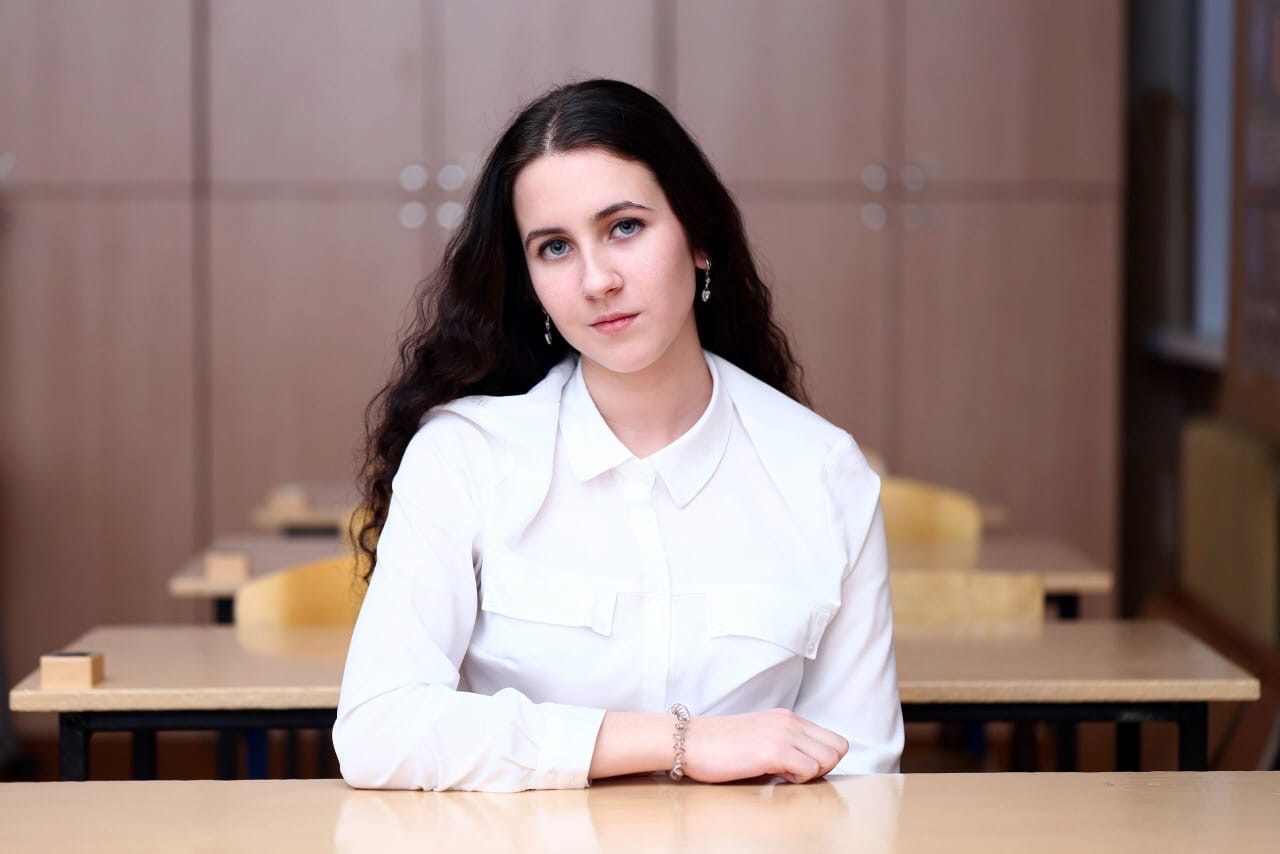 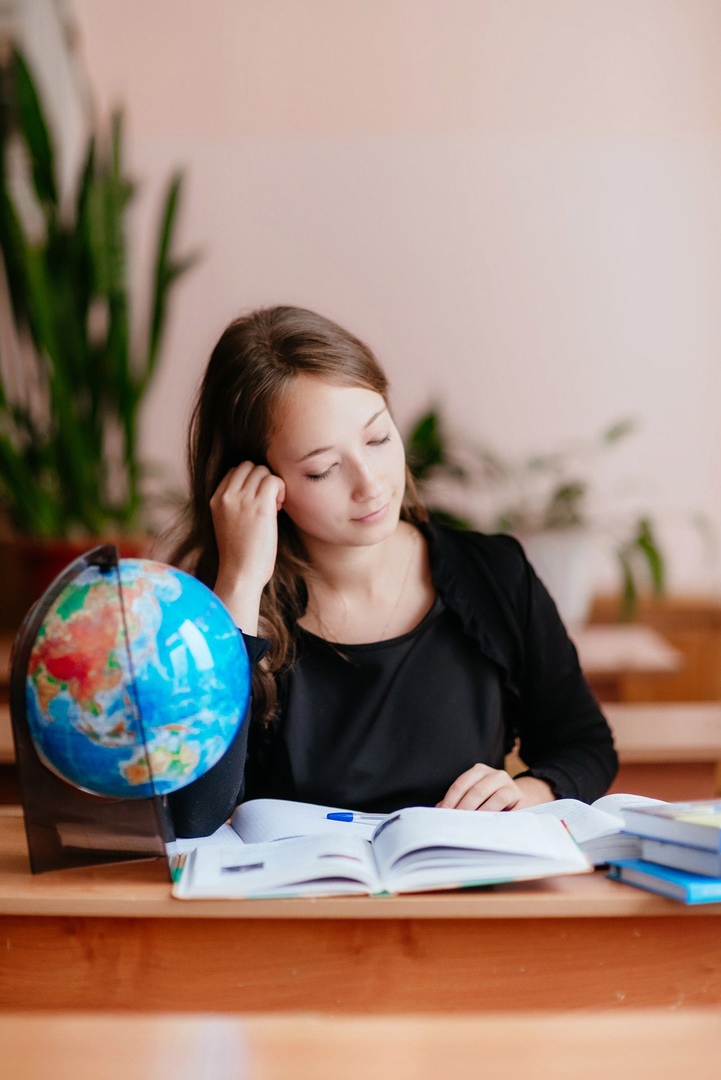 Олейник Арина+79522511471https://vk.com/arioly
Ульяна Ветошкинаhttps://vk.com/id203719105
Наши цели и задачи:
- создание условий для самореализации студентов
- помощь в раскрытии талантов
- организация досуга
- развитие интереса к литературе
- культурное просвещение участников и заинтересованных лиц- общее развитие- творческая деятельность
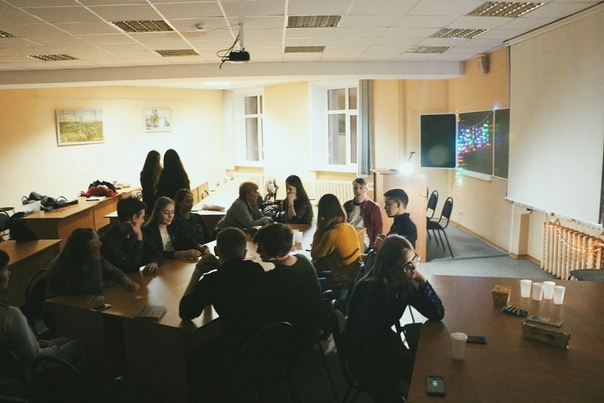 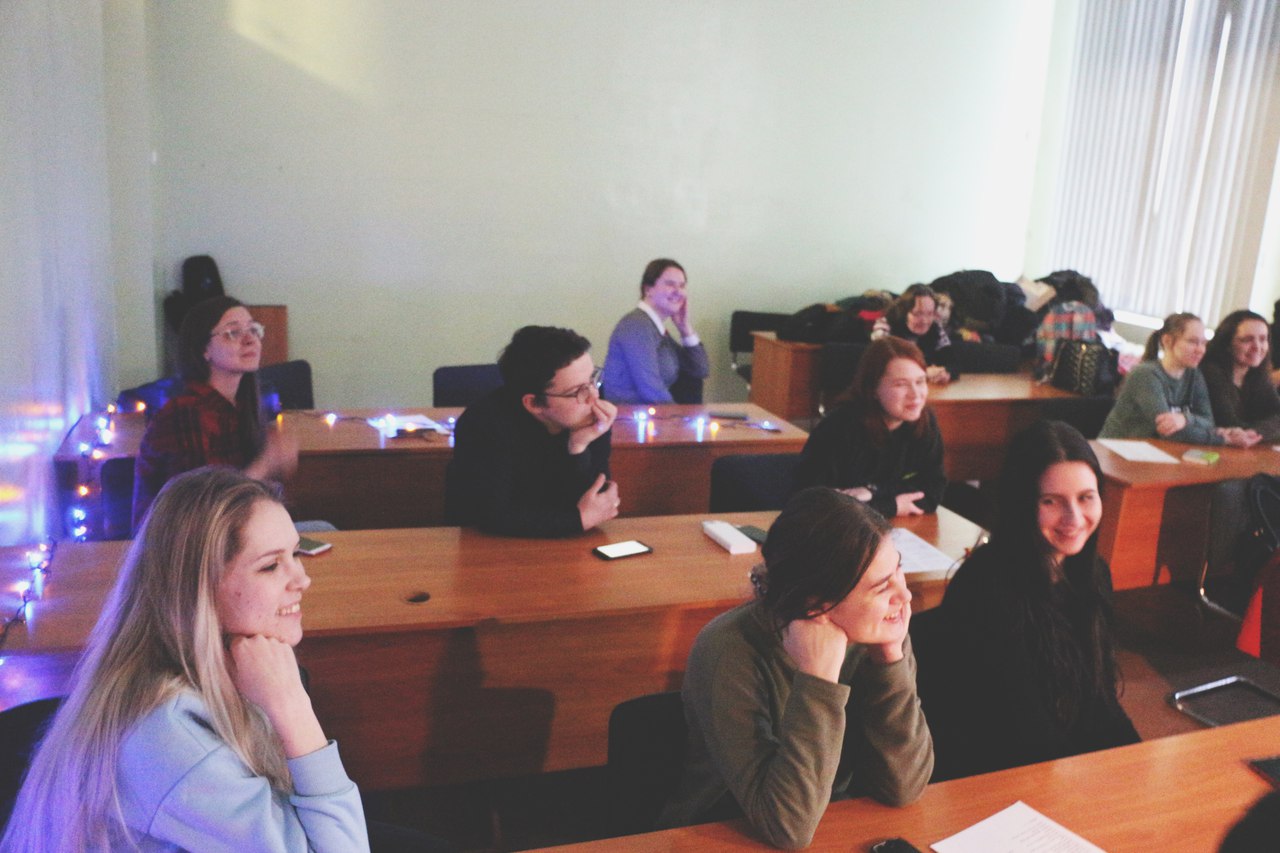 2018 г
Выезд в Трепузовский ПНД
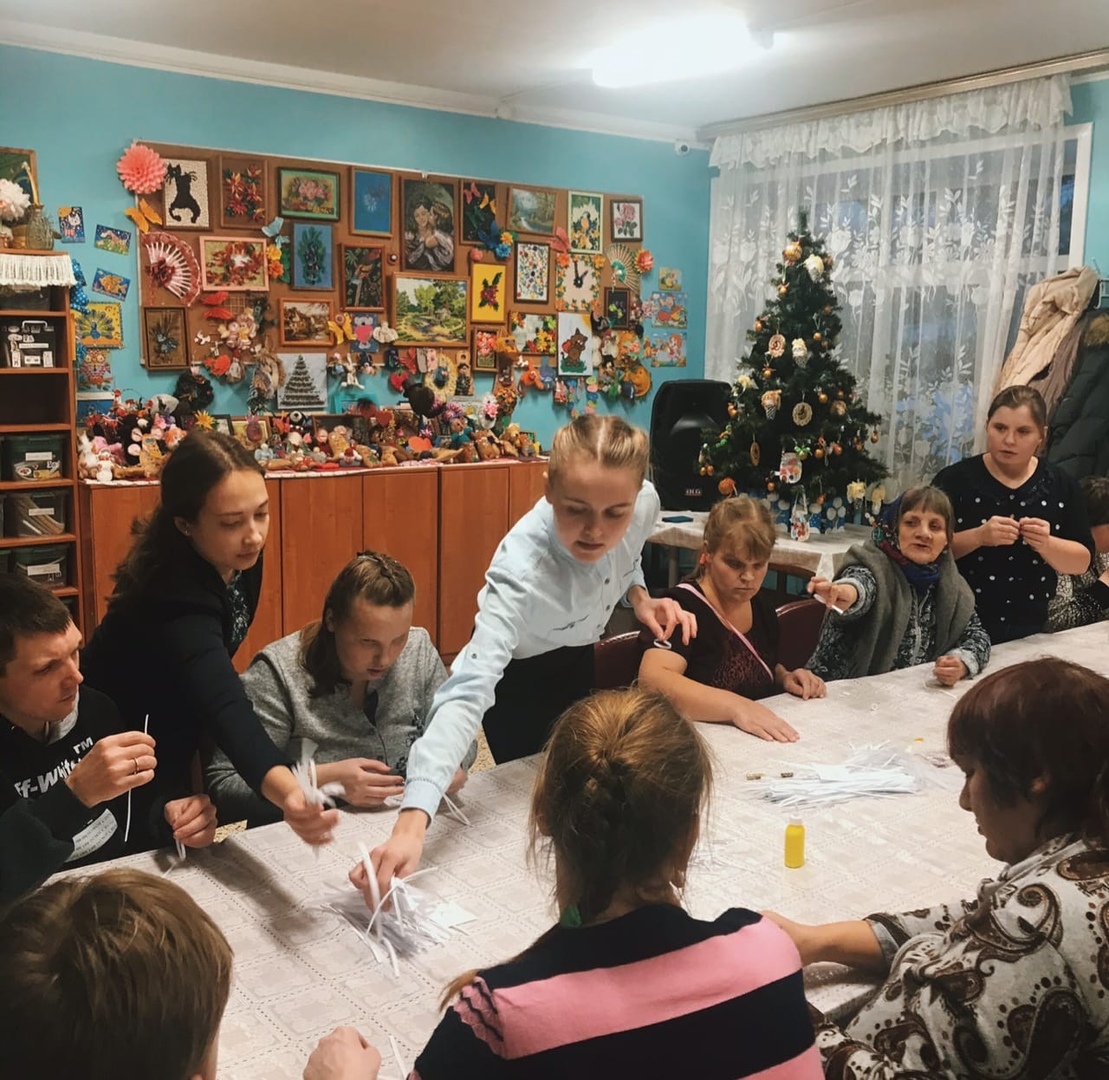 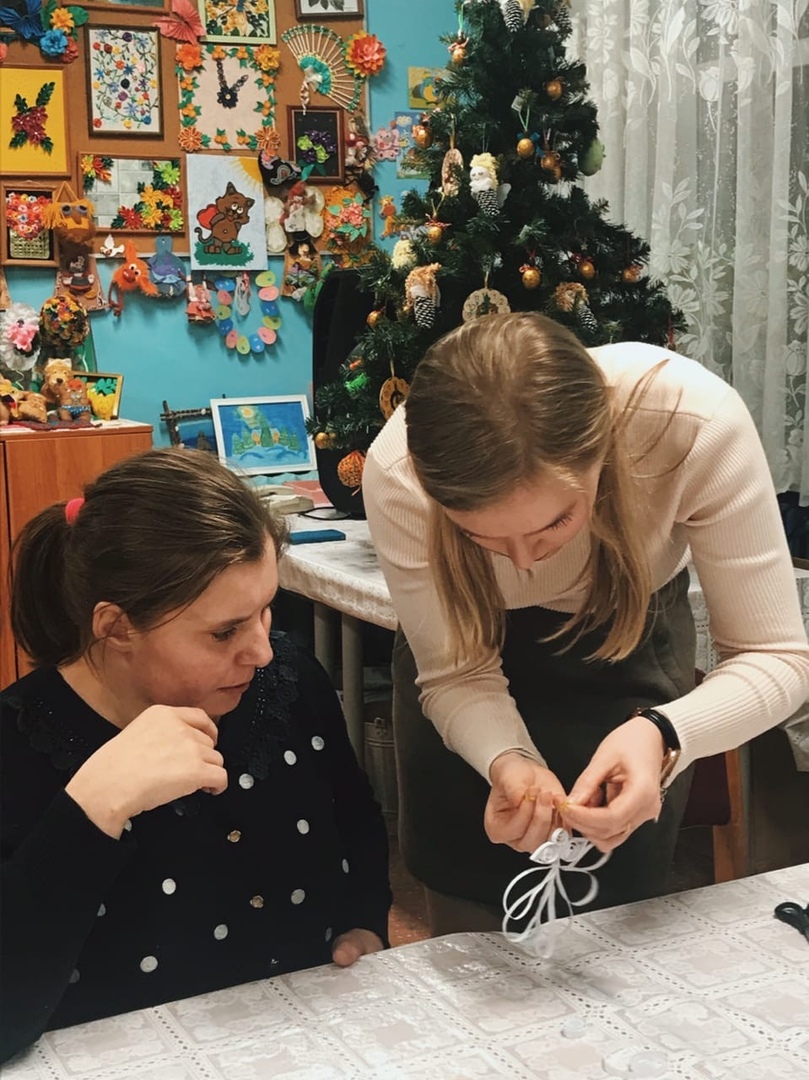 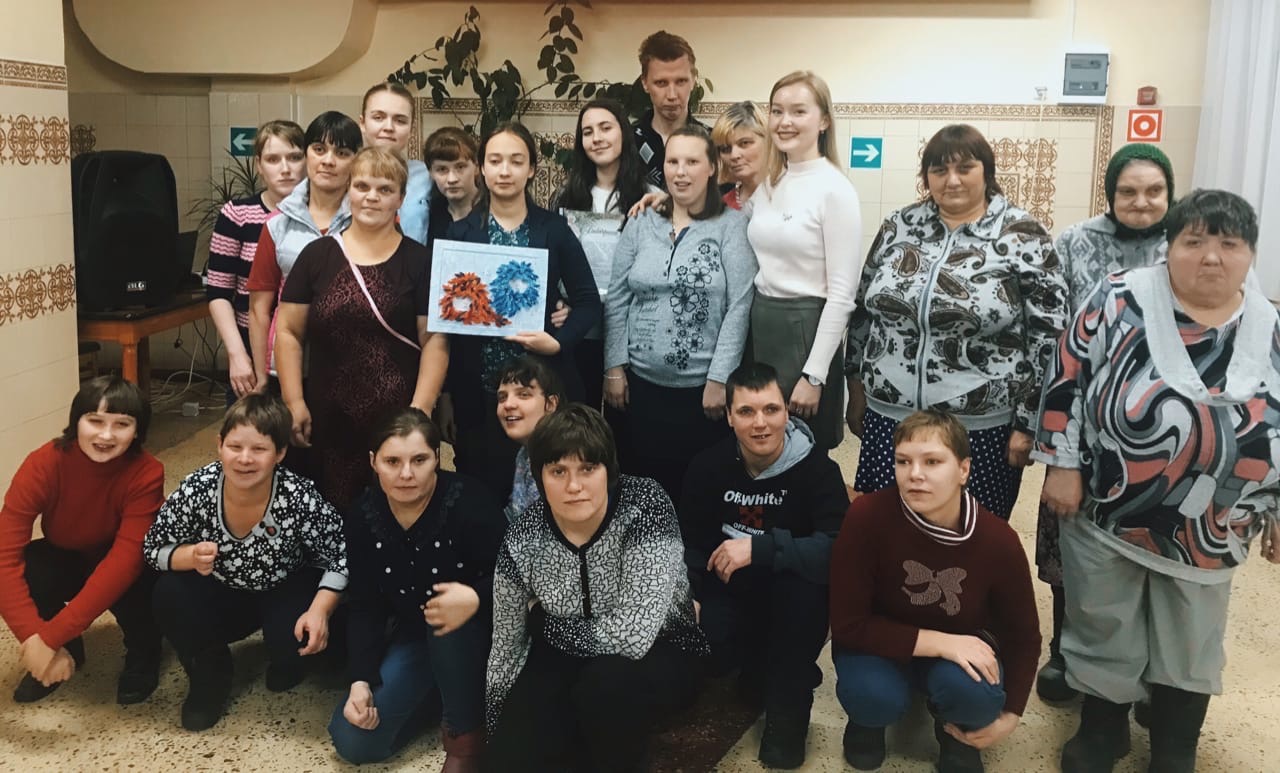 2019
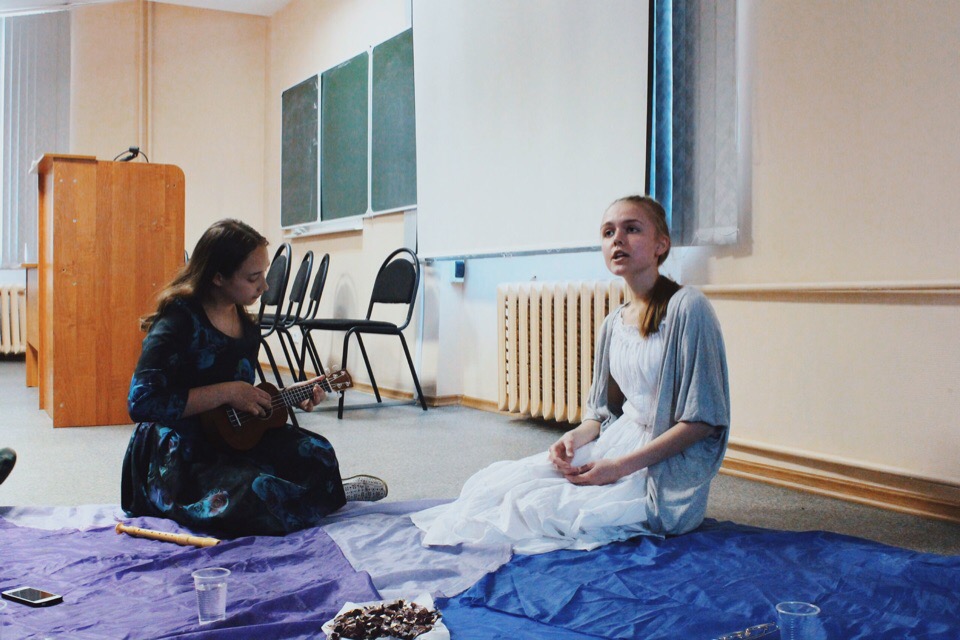 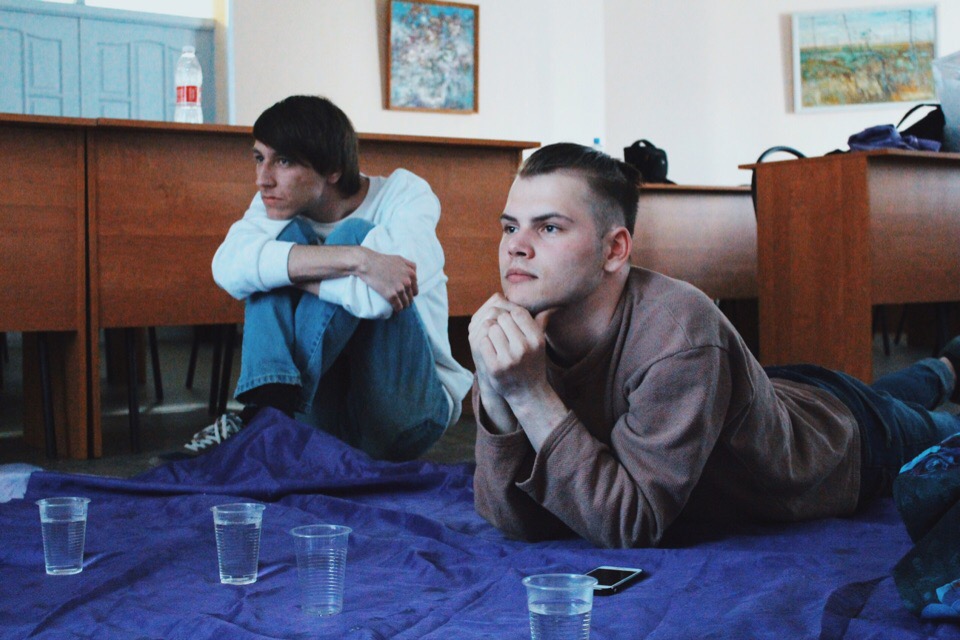 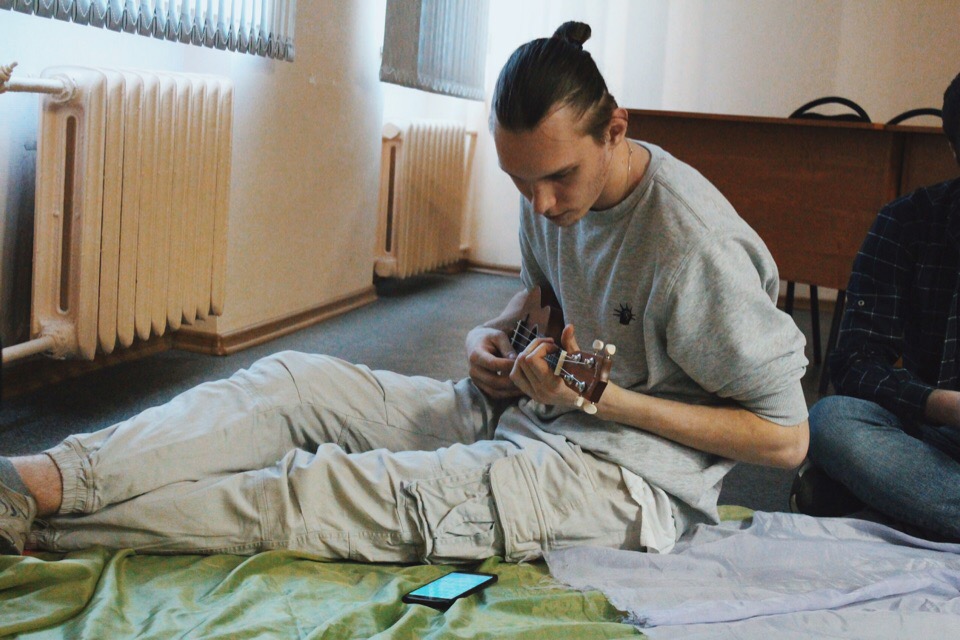 2019г.
Приходите к нам!
На наших творческих вечерах вы узнаете много нового, сможете проявить себя и насладиться творчеством других ребят.Мы всегда стараемся создать уютную атмосферу, чтобы вы чувствовали себя максимально комфортно.Будем рады каждому!